Lia Voermans, Director Chemelot Circular Hub
ECRN conference Europe 
26.10.2020
In the Limburg region (NL), we are developing Europe's first large-scale Circular Hub
[Speaker Notes: We are an self- sustaining industrial ecosystem since years working on full scale industrial symbioses and circular economy
We’re Closing the feedstock- , energy and data loops and have brought togethter all relevant stakeholders, technologies, infrastructures,, tools & Instruments necessary for the incubation, implementation, evoluation and management]
Initiators
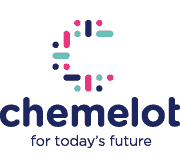 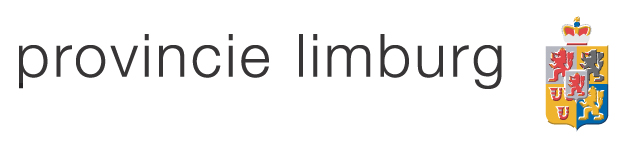 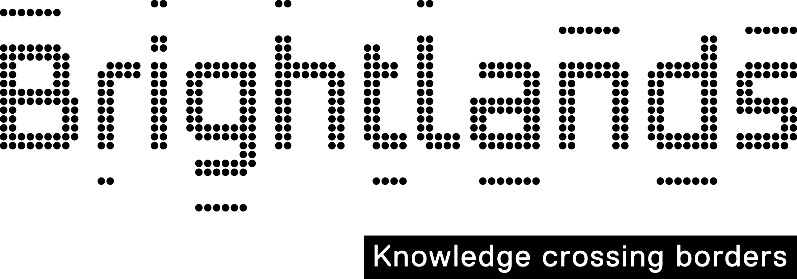 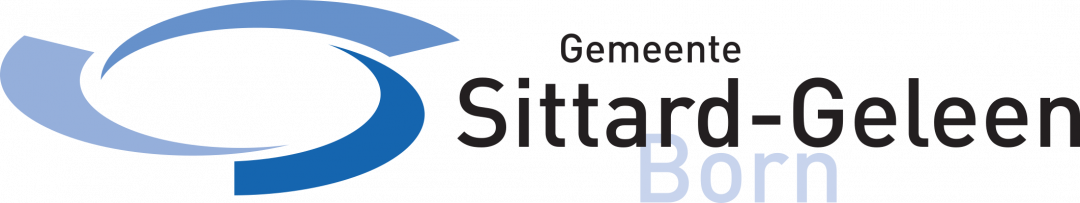 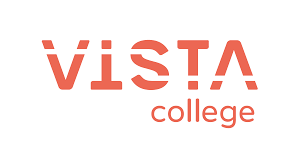 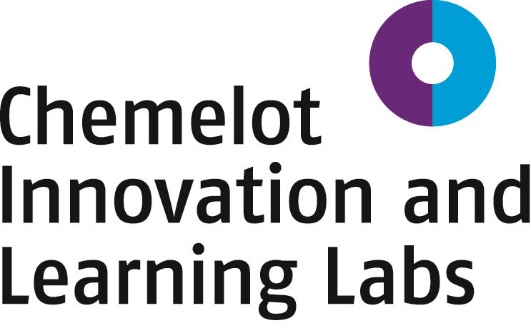 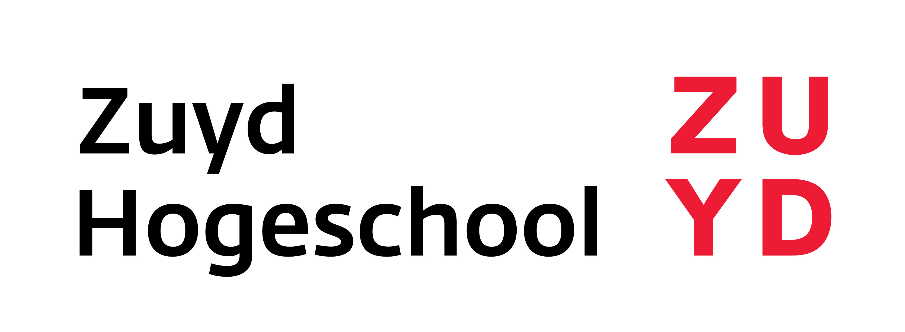 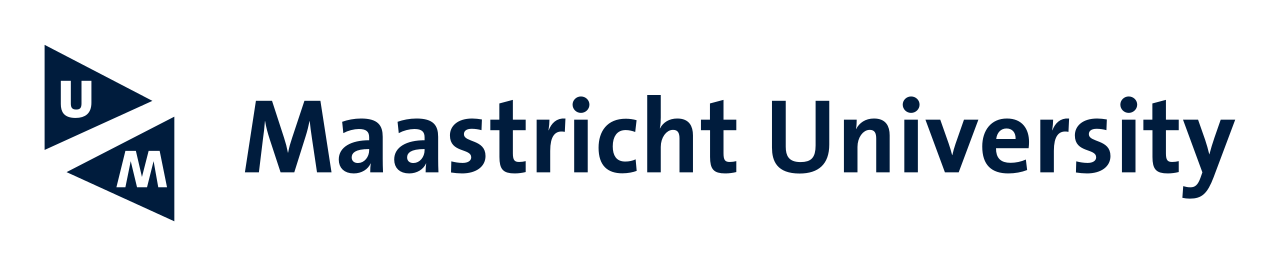 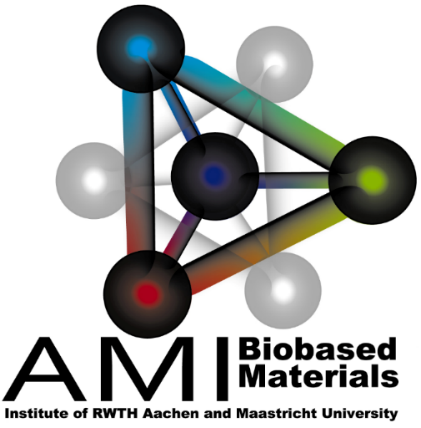 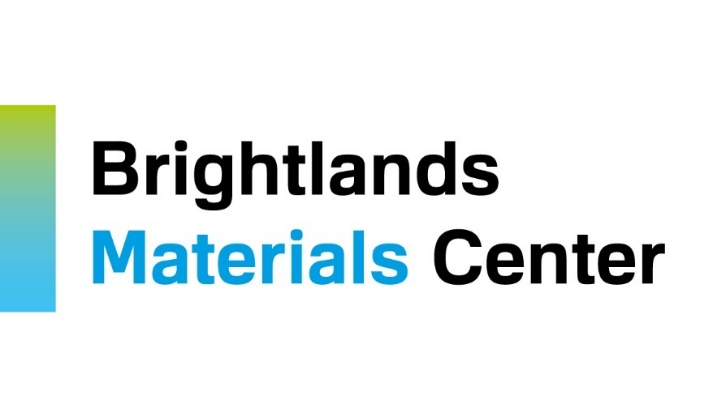 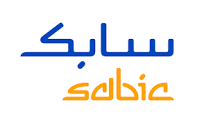 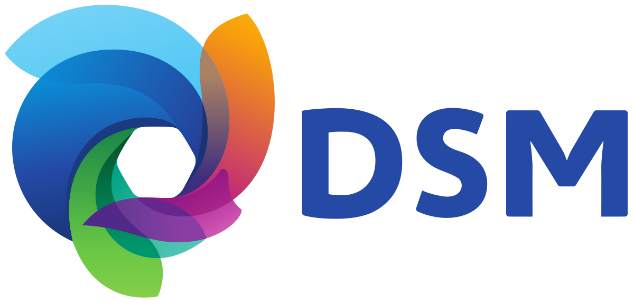 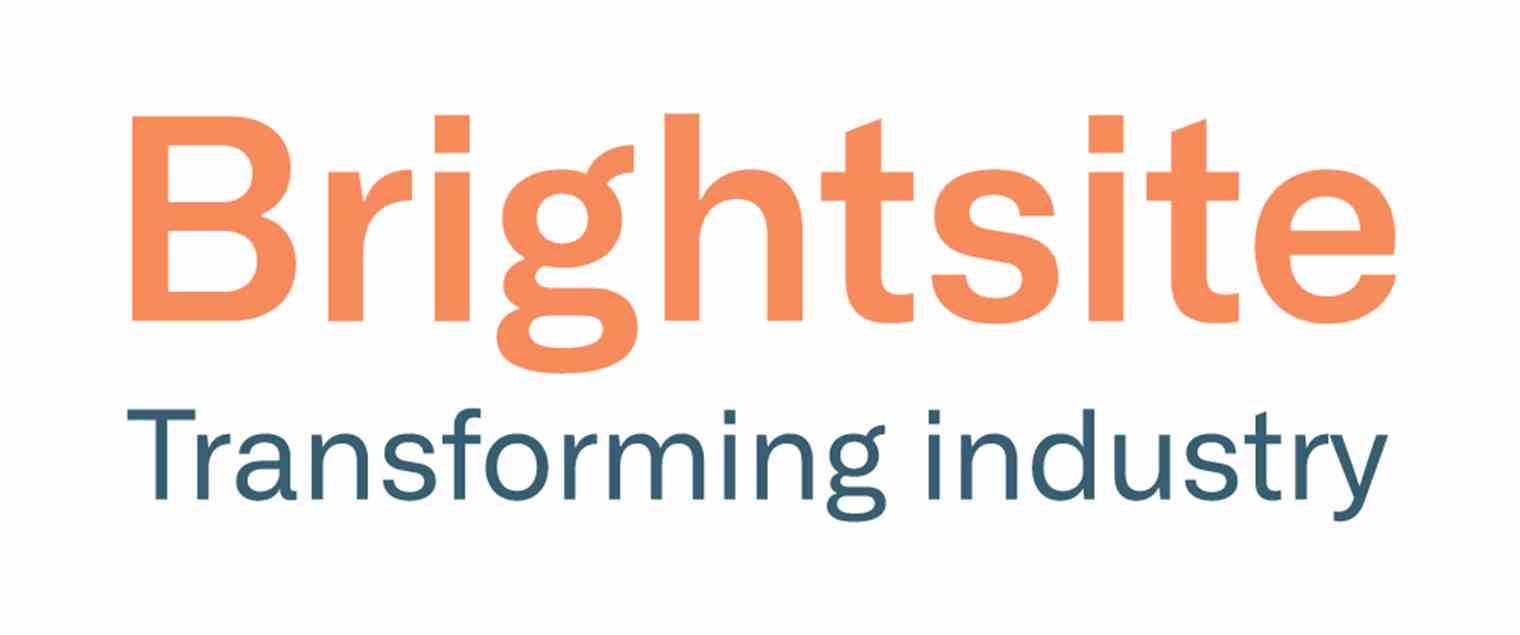 Stakeholders
Government, Process Industry, Research & knowledge institutes and citizens invest together in:
CHEMELOT CIRCULAR HUB
Chemelot Industrial Parc              as the epicenter of the circular chemical industry
Brightlands Chemelot Campus      as a hotspot for circular innovations
Human Capital Agenda                  as vehicle that captivates, attract and trains talent at all levels
Circular society                              as enabler towards a healthy living environment
Chemelot Circular Hub 
in pole position
[Speaker Notes: We are a self-sustaining economic industrial ecosystem
 for full-scale Industrial- Urban Symbiosis and Circular Economy, 
closing Feedstock – (energy, resource and data) loops
 bringing together all relevant stakeholders, technologies, infrastructures, tools and instruments necessary for their incubation, implementation, evolution and management.]
Success factors
Unique innovation ecosystem
Most productive chemical cluster in NL
Tradition in transition 
Strategic location in Europe 
   (ARRRA cluster)

We're already on our way! 

A)
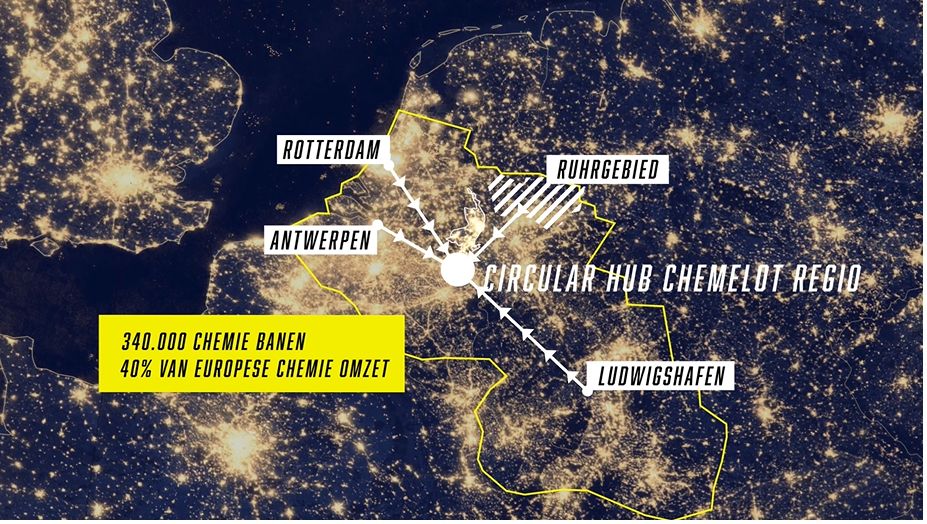 [Speaker Notes: Area:  		Industrial Park + Innovation Campus 
Capability: 		scaling up + debottlenecking
Knowledge: 	chemical, process and material engineering
Education: 		CHILL Labs national Best Practice 
Region: 		without borders, Euregional, Trilateral
Governments: 	want to contribute and invest
The acquisition of parties with new, already scaled-up technologies that will be located directly at Chemelot Industrial Park
The acquisition of parties with still-to-scale-up technologies that will be located on the Brightlands Chemelot Campus (Pilot & Demos)

Scaling up inventions from basic research elsewhere in the application-oriented research institutes such as:
	- Brightsite 
	- Brightlands Materials Center 
	- Aachen-Maastricht Institute on Biobased Materials]
Technological–Steps
From linear to circular
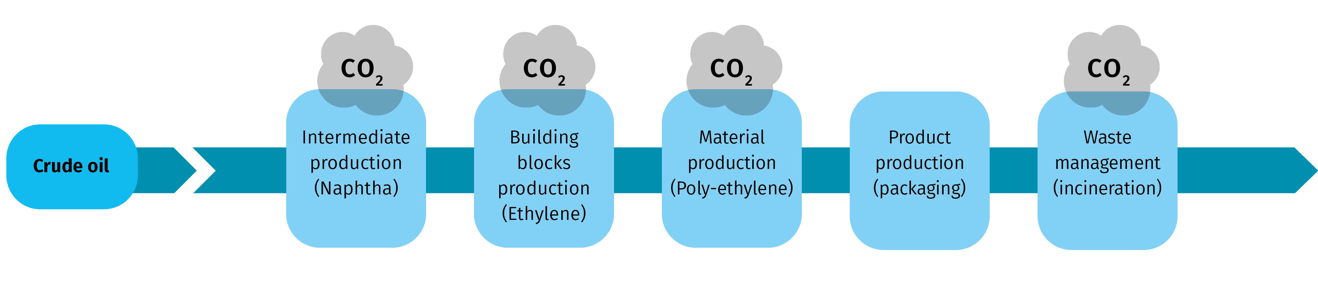 Continue current revenue model
Expansion revenue model (Upstream)
Expansion revenue model(Downstream)
Broadening revenue model
Knowledge valorization
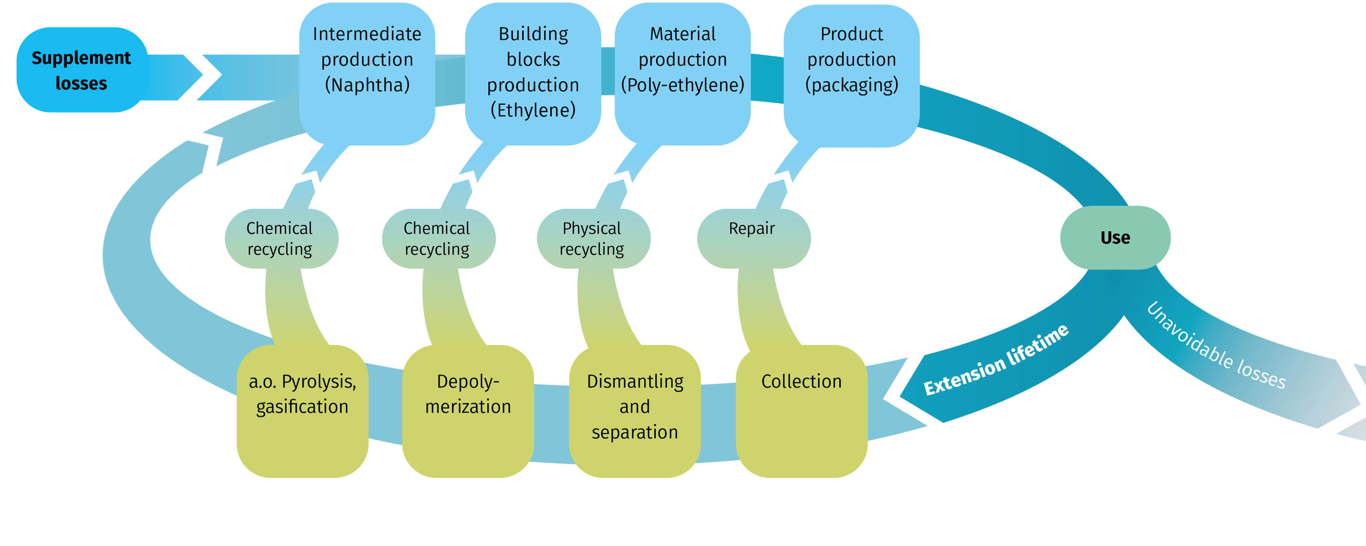 [Speaker Notes: From: 
Natural gas and naphtha as a source of energy and raw material

To:
Electricity as an energy source and plastic residual streams and biomass as raw materials]
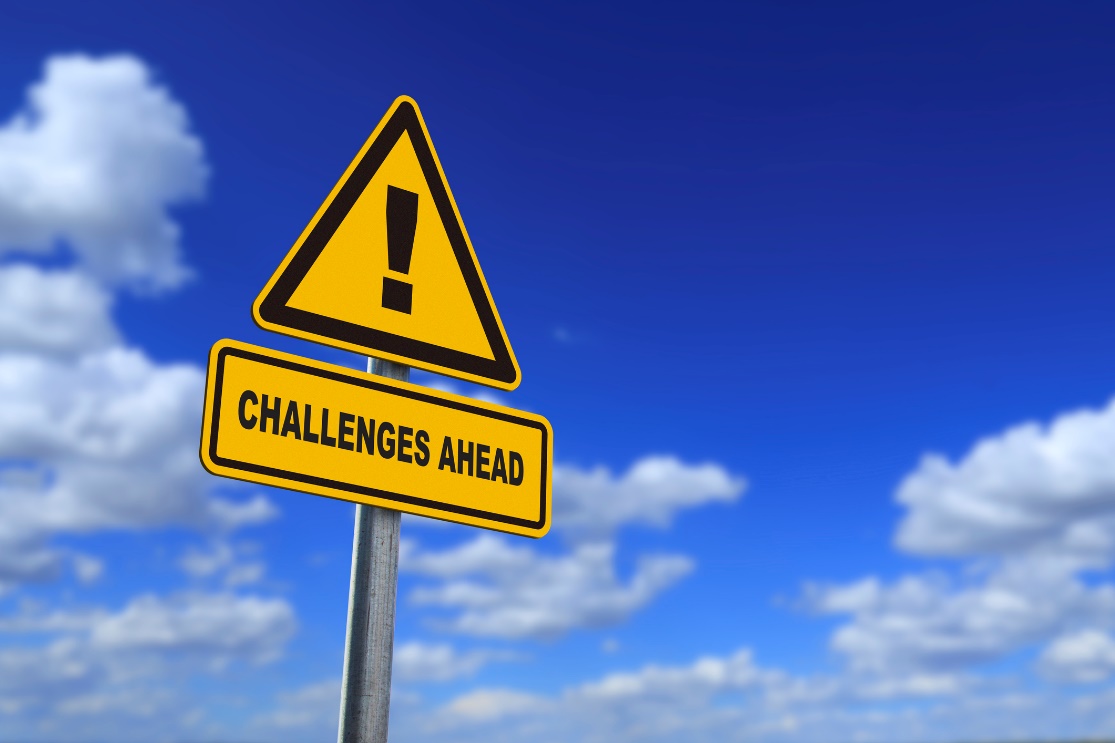 Challenges
Non-technological issues 

Know how and experience exchange between H4C within Trilateral Region- Europe
 
De-bottleneck waste - acknowledged as a new feedstock

Current Policies block Circular Economy (scope 3)

Need for a Level playing field (Cross-border legislation)

Security of Supply Renewable Electricity 

Awareness of Learning curve for new technologies
Come invest with us …
Talent development

Technology

Infrastructure

Public welfare


In a sustainable future for this region, the Netherlands and Europe
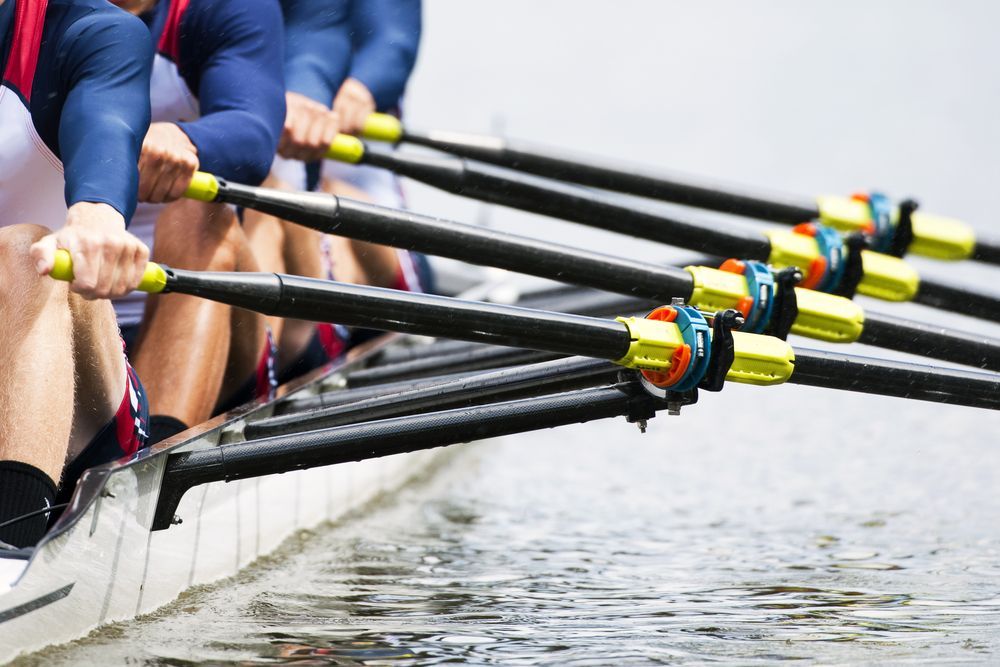 THANK YOU FOR YOUR ATTENTION
Lia.Voermans@Brightlands.com